Module 6 — Sustainability
Digital Preservation Workflow Curriculum
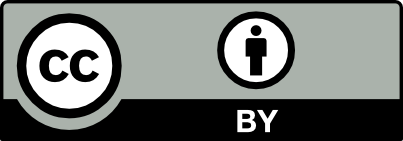 Digital Preservation Network (DPN)
[Speaker Notes: Final: March 8, 2017
This work is licensed under the Creative Commons Attribution 4.0 International License. To view a copy of this license, visit http://creativecommons.org/licenses/by/4.0/ or send a letter to Creative Commons, PO Box 1866, Mountain View, CA 94042, USA.

Please reference the Digital Preservation Network (DPN) http://www.dpn.org when using this work.]
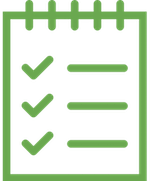 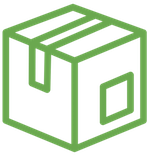 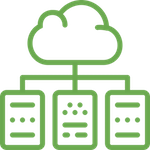 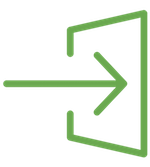 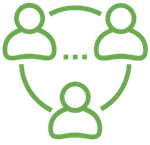 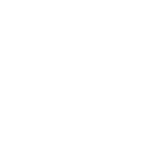 Planning
Selection
Preparation
Submission
Post-Submission
Sustainability
Module Goals
Upon completion of this module, participants should be able to:
Understand how to build a sustainable digital preservation program
Understand the value of business cases and how to create one
Develop goals for next steps after workshop ends
3
Lesson 1: Building a Sustainable Program
4
Digital preservation as a program
According to Kenney and McGovern, there are five definable stages that cultural repositories will pass through on their way to developing a fully mature, sustainable digital preservation program.
5
Module 6 — Sustainability / Lesson 1 — Building a Sustainable Program
[Speaker Notes: Anne R. Kenney & Nancy Y. McGovern. The Five Organizational Stages of Digital Preservation. From Digital Libraries: A Vision for the 21st Century: A Festschrift in Honor of Wendy Lougee on the Occasion of her Departure from the University of Michigan. http://quod.lib.umich.edu/cgi/t/text/text-idx?c=spobooks;idno=bbv9812.0001.001;rgn=div1;view=text;cc=spobooks;node=bbv9812.0001.001:11]
Digital preservation as a program
Acknowledge: Understanding that digital preservation is a local concern
Act: Initiating digital preservation projects
Consolidate: Segueing from projects to programs
Institutionalize: Incorporating the larger environment
Externalize: Embracing inter-institutional collaboration and dependency
6
Module 6 — Sustainability / Lesson 1 — Building a Sustainable Program
[Speaker Notes: Anne R. Kenney & Nancy Y. McGovern. The Five Organizational Stages of Digital Preservation. From Digital Libraries: A Vision for the 21st Century: A Festschrift in Honor of Wendy Lougee on the Occasion of her Departure from the University of Michigan. http://quod.lib.umich.edu/cgi/t/text/text-idx?c=spobooks;idno=bbv9812.0001.001;rgn=div1;view=text;cc=spobooks;node=bbv9812.0001.001:11]
Making the shift from projects to a program involves understanding where you are and what to aim for
7
Module 6 — Sustainability / Lesson 1 — Building a Sustainable Program
Digital preservation program principles — economic sustainability
Five conditions for economically sustainable digital preservation, from the Blue Ribbon Task Force on Sustainable Digital Preservation and Access
8
Module 6 — Sustainability / Lesson 1 — Building a Sustainable Program
[Speaker Notes: Slides 8 through 13 are directly informed BRTF report:

Blue Ribbon Task Force on Sustainable Digital Preservation and Access. “Sustainable Economics for a Digital Planet: Ensuring Long-Term Access to Digital Information,” February 2010. http://blueribbontaskforce.sdsc.edu/biblio/BRTF_Final_Report.pdf]
Digital preservation program principles — economic sustainability requires:
recognition of the benefits of preservation by decision makers 
a process for selecting digital materials with long-term value
incentives for decision makers to preserve
appropriate organization and governance of digital preservation activities; and 
mechanisms to secure an ongoing, efficient allocation of resources to digital preservation activities.
9
Module 6 — Sustainability / Lesson 1 — Building a Sustainable Program
[Speaker Notes: Blue Ribbon Task Force on Sustainable Digital Preservation and Access. “Sustainable Economics for a Digital Planet: Ensuring Long-Term Access to Digital Information,” February 2010. http://blueribbontaskforce.sdsc.edu/biblio/BRTF_Final_Report.pdf]
Factors that challenge digital preservation program strategies
uncertainty about selection criteria 
misalignment of incentives between those who are in a position to preserve, financial decision makers, and those who benefit from preservation and access 
lack of clear responsibility for digital preservation
little coordination of preservation activities across stakeholder communities 
difficulty in separating preservation costs from other costs, i.e. current vs. long-term access 
difficulty in valuing or monetizing the costs and benefits of digital preservation
10
Module 6 — Sustainability / Lesson 1 — Building a Sustainable Program
[Speaker Notes: Throughout this workshop, we have pointed out these issues, but bringing them together here serves to solidify this knowledge and to assure participants that they are not facing these challenges alone.

Blue Ribbon Task Force on Sustainable Digital Preservation and Access. “Sustainable Economics for a Digital Planet: Ensuring Long-Term Access to Digital Information,” February 2010. http://blueribbontaskforce.sdsc.edu/biblio/BRTF_Final_Report.pdf]
Digital preservation is not “once and for all”
Decisions about digital preservation can be made in a continuum of short-term commitments (e.g., 5 years + 5 years + 5 years …)
11
Module 6 — Sustainability / Lesson 1 — Building a Sustainable Program
[Speaker Notes: Throughout this workshop, we have pointed out these issues, but bringing them together here serves to solidify this knowledge and to assure participants that they are not facing these challenges alone.

Blue Ribbon Task Force on Sustainable Digital Preservation and Access. “Sustainable Economics for a Digital Planet: Ensuring Long-Term Access to Digital Information,” February 2010. http://blueribbontaskforce.sdsc.edu/biblio/BRTF_Final_Report.pdf]
Digital preservation is not “all or nothing”
Remember the aphorism “the perfect is the enemy of the good.”
Consider a minimalist preservation strategy for now (maybe just saving the bits) until more options for more holistic preservation are available later.
12
Module 6 — Sustainability / Lesson 1 — Building a Sustainable Program
Leveraging economies of scale
A program that works across collections to leverage economies of scale and appropriate staffing will be more efficient than a project-based or one-collection-at-a-time approach.
13
Module 6 — Sustainability / Lesson 1 — Building a Sustainable Program
A mature program performs iterative assessments
Monitors current status against optimal digital preservation program (identifies gaps, strengths).
Establishes priorities for growth and improvement.
Develops roadmap to increase digital preservation capabilities over time.
Reports gaps and successes to governance and economic stakeholders.
14
Module 6 — Sustainability / Lesson 1 — Building a Sustainable Program
Lesson 2: A Business Case for Digital Preservation
15
What is a “Business Case”?
A justification for a proposed program or undertaking on the basis of its anticipated benefit(s).
A documented argument in support of an action.
An articulated clear path to return on investment (ROI).
16
Module 6 — Sustainability / Lesson 2 — A Business Case for Digital Preservation
A business case is comprised of
Clear articulation of need
Compelling argument
Strategic vision
Description of the activities and output a business case will enable
Examination of benefits, cost, and risks if action is or is not taken
Exploration of all feasible approaches to the challenge
17
Module 6 — Sustainability / Lesson 2 — A Business Case for Digital Preservation
Planning and preparing a business case
Understand organizational history, vision, and goals, and where digital preservation fits in
Understand your audience and target it appropriately
Prepare administration for it — no surprises
Assess organizational readiness — what needs must be met for the business case to succeed?
Know your goals and objectives and be ready to define and defend them
18
Module 6 — Sustainability / Lesson 2 — A Business Case for Digital Preservation
Presenting a business case
Time it right so it has the most impact  — e.g., will the organization’s financial cycle play a role in its acceptance?
Create an elevator pitch and be prepared to use it
Be persistent
Be prepared to respond to opposing arguments
Be ready to define the high priority initiatives
19
Module 6 — Sustainability / Lesson 2 — A Business Case for Digital Preservation
[Speaker Notes: Digital preservation business case. Minnesota Historical Society. http://www.mnhs.org/preserve/records/legislativerecords/docs_pdfs/DigitalPreservationBusinessCaseInformationCRK10_5_2011.pdf.
Step-by-step guide to building a business case. DPC. http://wiki.dpconline.org/index.php?title=Step_by_step_guide_to_building_a_business_case.]
Exercise: Developing a Business Case
Type: Hands on
Goal: Understanding how business cases are planned, prepared, and presented
Description: Participants will work with their colleagues in groups of two to identify a real-life roadblock they face to developing/sustaining their digital preservation program at their home institution. (It can be a functional, technology, or business need). They will sketch out a business plan for how to address that challenge using the Digital Preservation Coalition’s “Template for Building a Business Case.” Answer:
What do you want to achieve? By when, or how long will it take?
What activities will need to be performed?
What resources will it require? (Consider people, money, and infrastructure)
What are the benefits and risks?
20
Module 6 — Sustainability / Lesson 2 — A Business Case for Digital Preservation
[Speaker Notes: http://wiki.dpconline.org/index.php?title=Template_for_building_a_business_case]
Lesson 3: Creating a Program
21
Exercise: Creating a Program
Type: Discussion
Goal: Understanding the difference between project and program, and what it means to have a sustainable digital preservation program.
Description: Participants will consider the resource, organizational, communications, and technology requirements for a digital preservation program. They will discuss how to influence change at their organization to ensure systemization of workflows and processes.
22
Module 6 — Sustainability / Lesson 3 — Creating a Program
Exercise: Goal Setting
Type: Hands on and discussion
Goal: Have actionable goals to take away from the workshop. They can be technical, functional, and/or business focused. 
Description: Participants will write three short-term goals (see next slide), either individually or with their colleague, based on what they have learned in the workshop. The goals should be practical and realistic. The components of each goal include:
Stating the objective, resources, and stakeholders of the goal
Assigning a due date
Identifying when a goal has been met
The group will discuss practical realities they will face after they leave.
23
Module 6 — Sustainability / Lesson 3 — Creating a Program
[Speaker Notes: Workshop presenters may keep a copy and follow up in a few months to see whether the goals are met.]
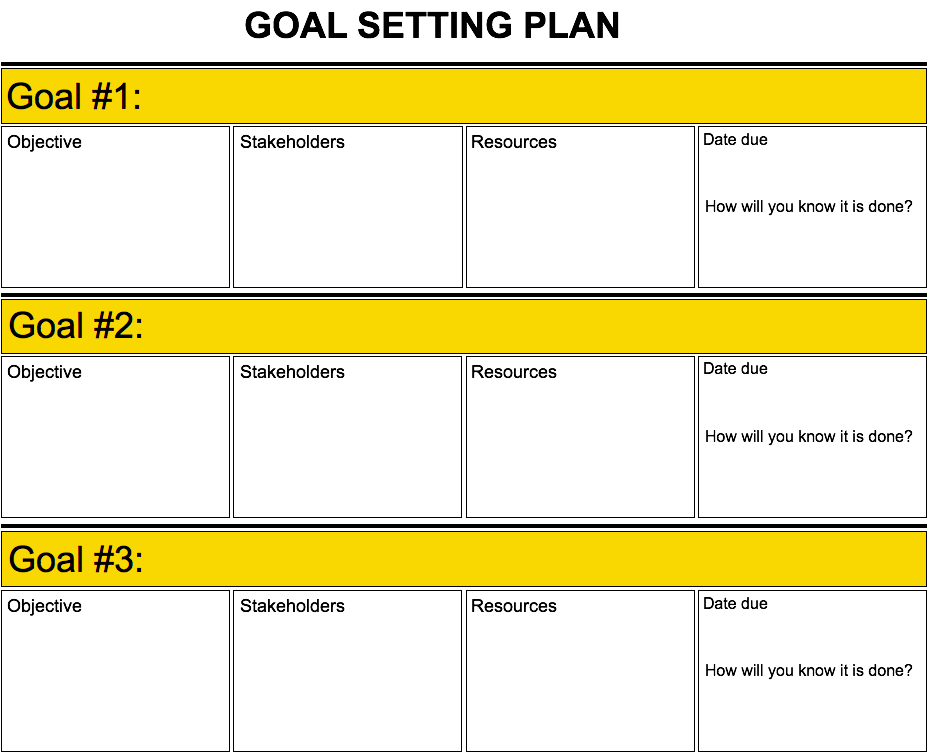